HISTOLOGY LAB
CNS MODULE 2021-2022
Spinal cord
Anterior median fissure 
Central canal 
Anterior  (ventral) horn 
Dorsal horn 
Lateral horn 
Dorsal white column
Lateral white column
Ventral (anterior ) white column
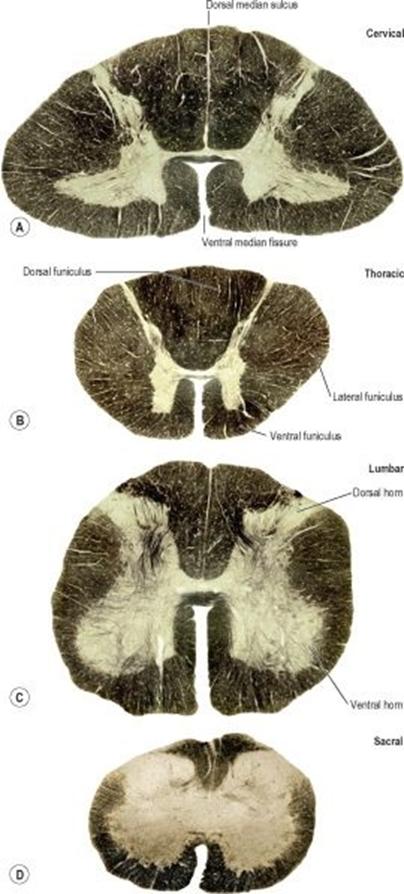 Motor decussation
Trigeminal N & T
Gracile T
cuneate T 
Motor decussation
Sensory decussation
Gracile N&T
& cuneate N& T
Trigeminal N & t  
Sensory decussation
Pyramid
Open medulla
Open 4th ventricle 
Inferior Cerebellar peduncle 
Inferior olive 
Pyramid
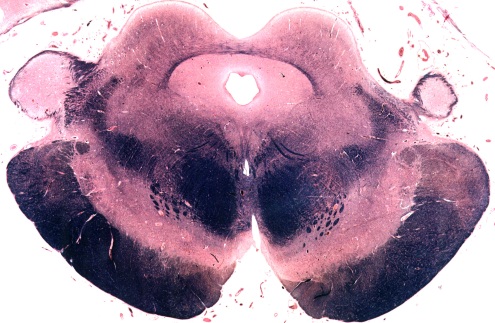 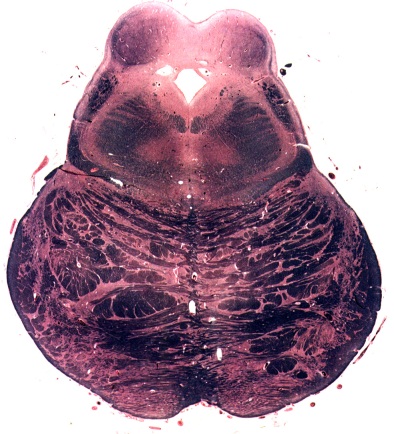 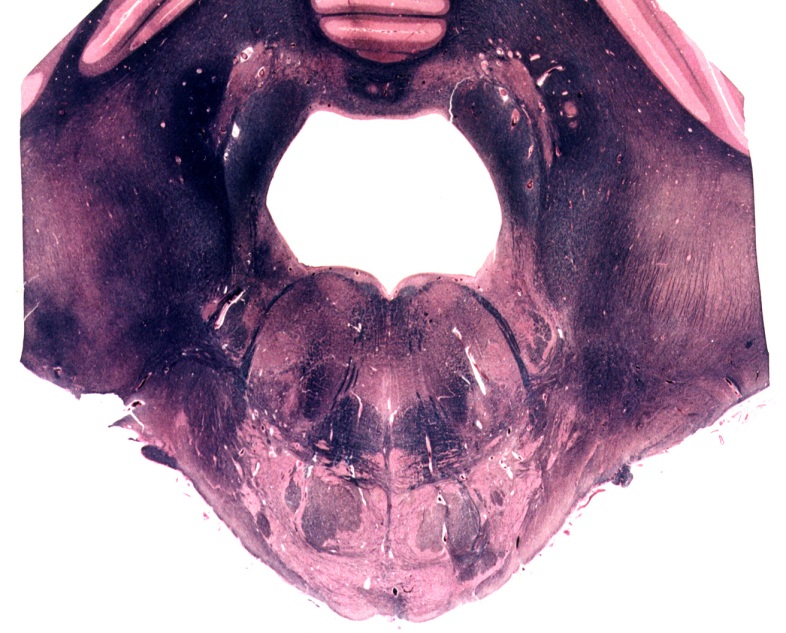 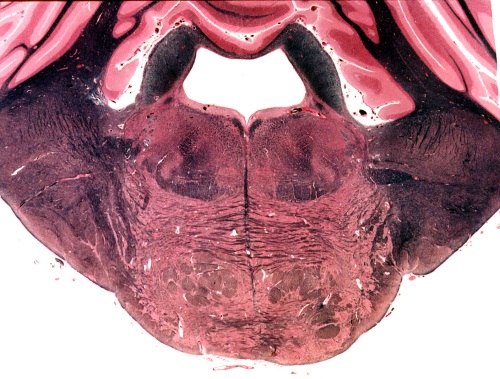 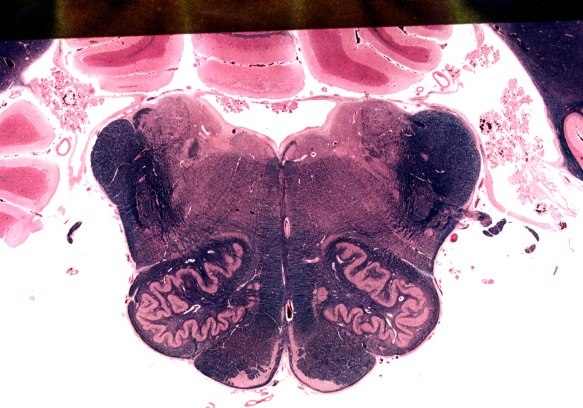 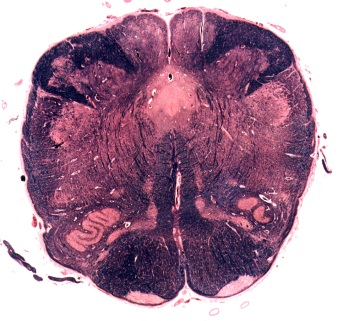 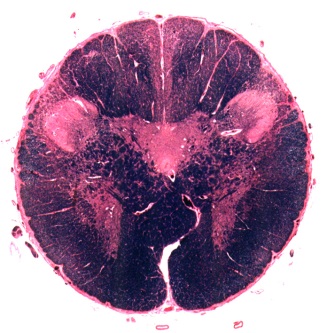 Lower pons
Basis pontis 
Facial colliculus 
Middle cerebellar peduncle 
4 th ventricle
Middle pons
Basis pontis
Middle cerebellar peduncle  
Trigeminal N 
4th ventricle
Upper pons
Basis pontis 
Middle cerebellar peduncle 
4 Lemnis
4 th ventricle
Superior colliculus Mid brain
Crus cerebri 
Substantia nigra 
Red  N 
Aquiduct
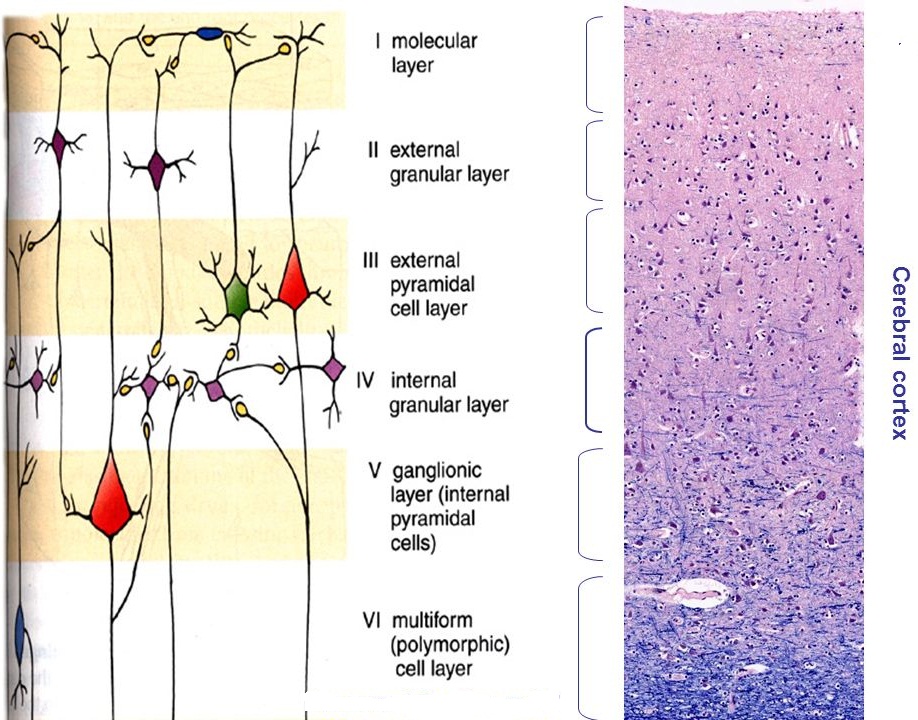 Cyto-architecture of some cerebral areas
Motor area
Sensory area
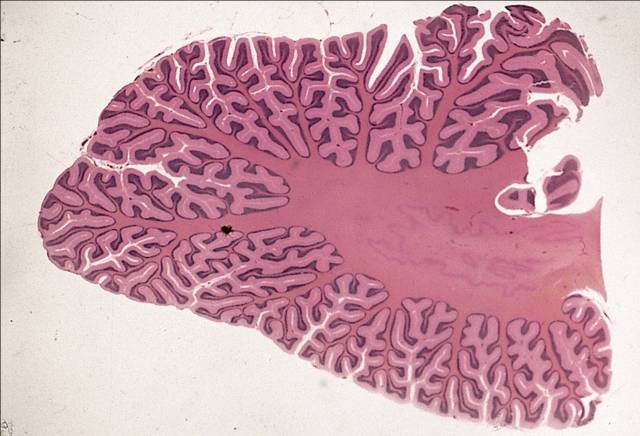 Cerebellum
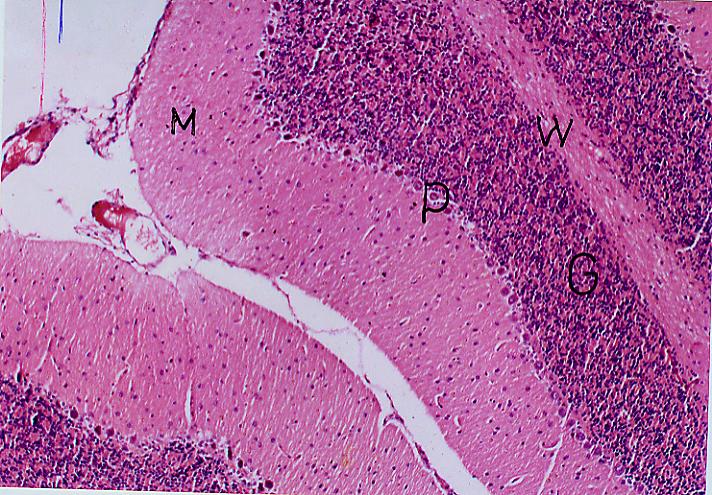 Cerebellum
1
2
3
Cerebellum Layer number  3 contains
1
2
3
Cerebellum
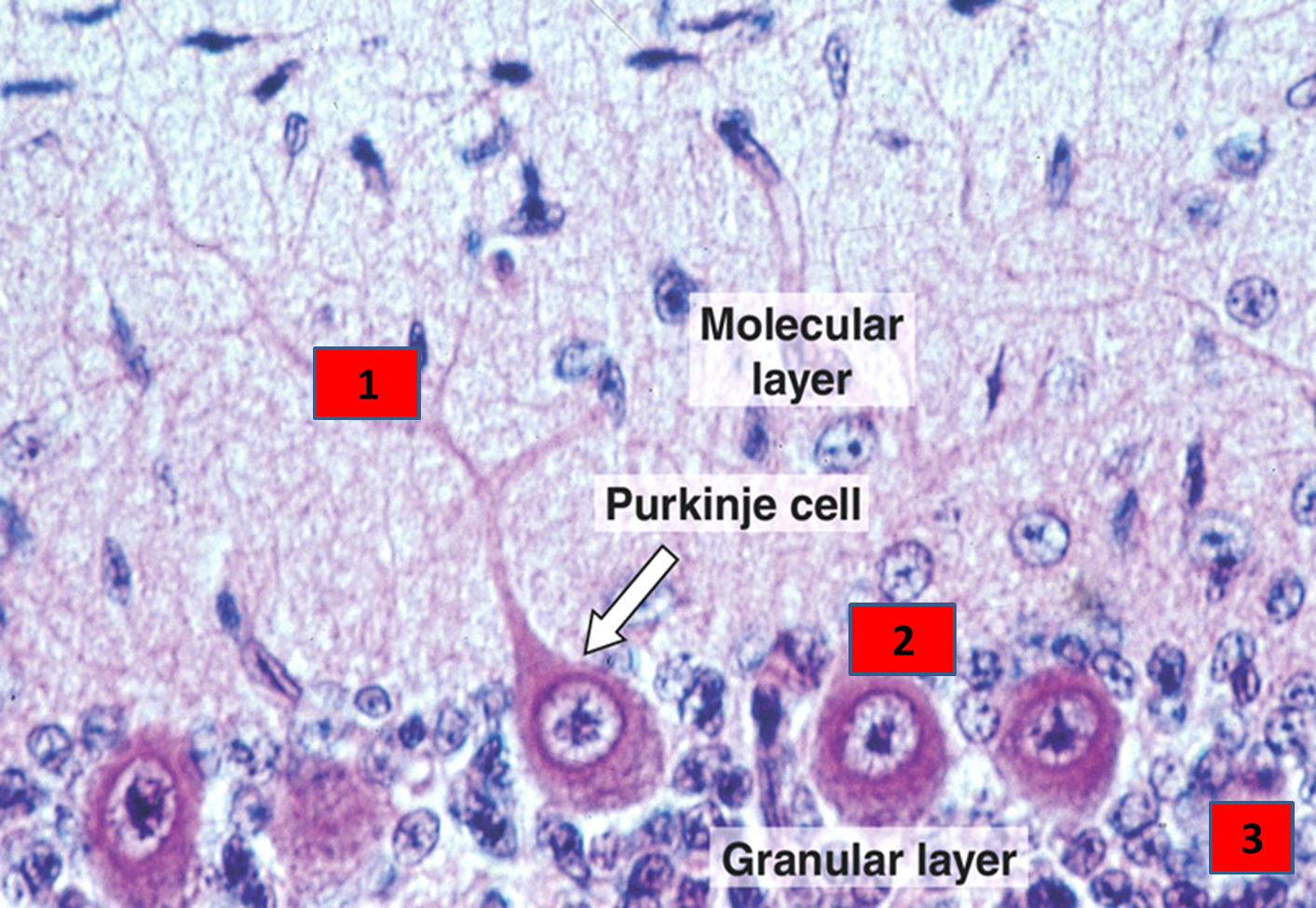